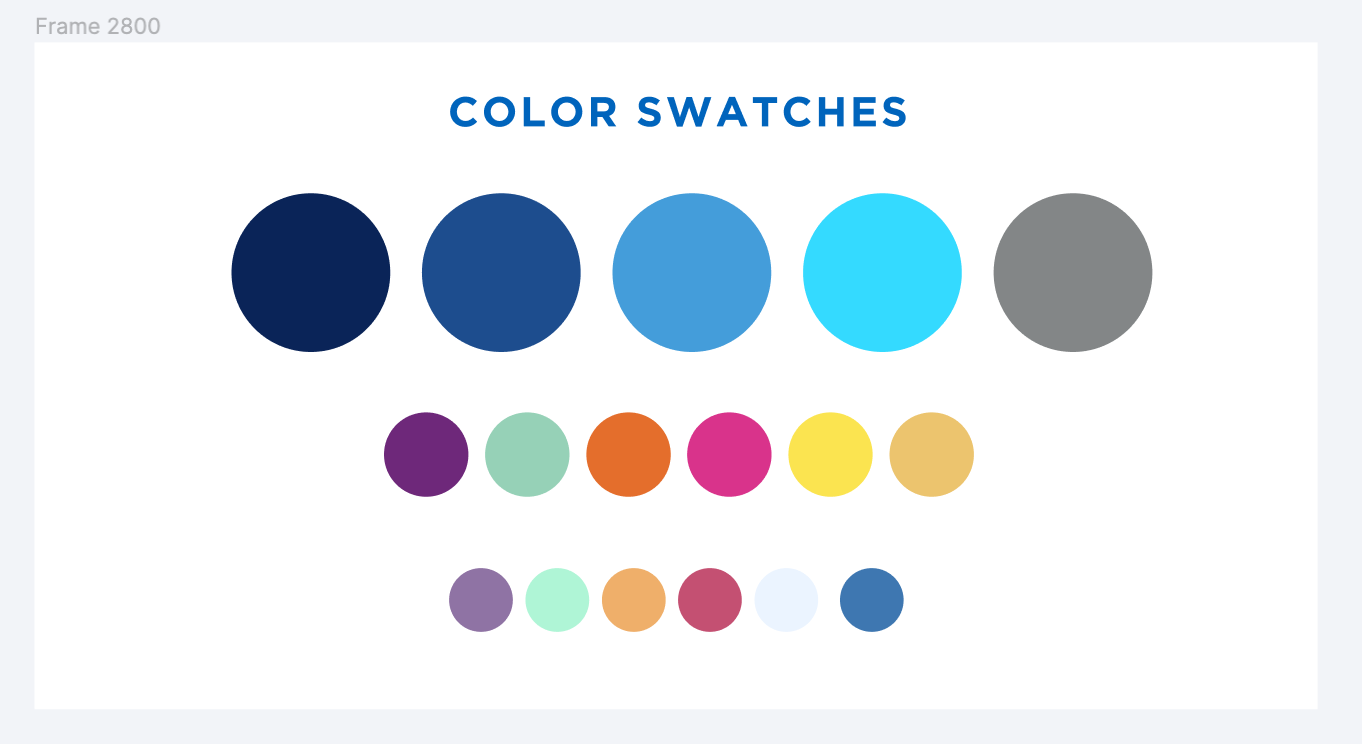 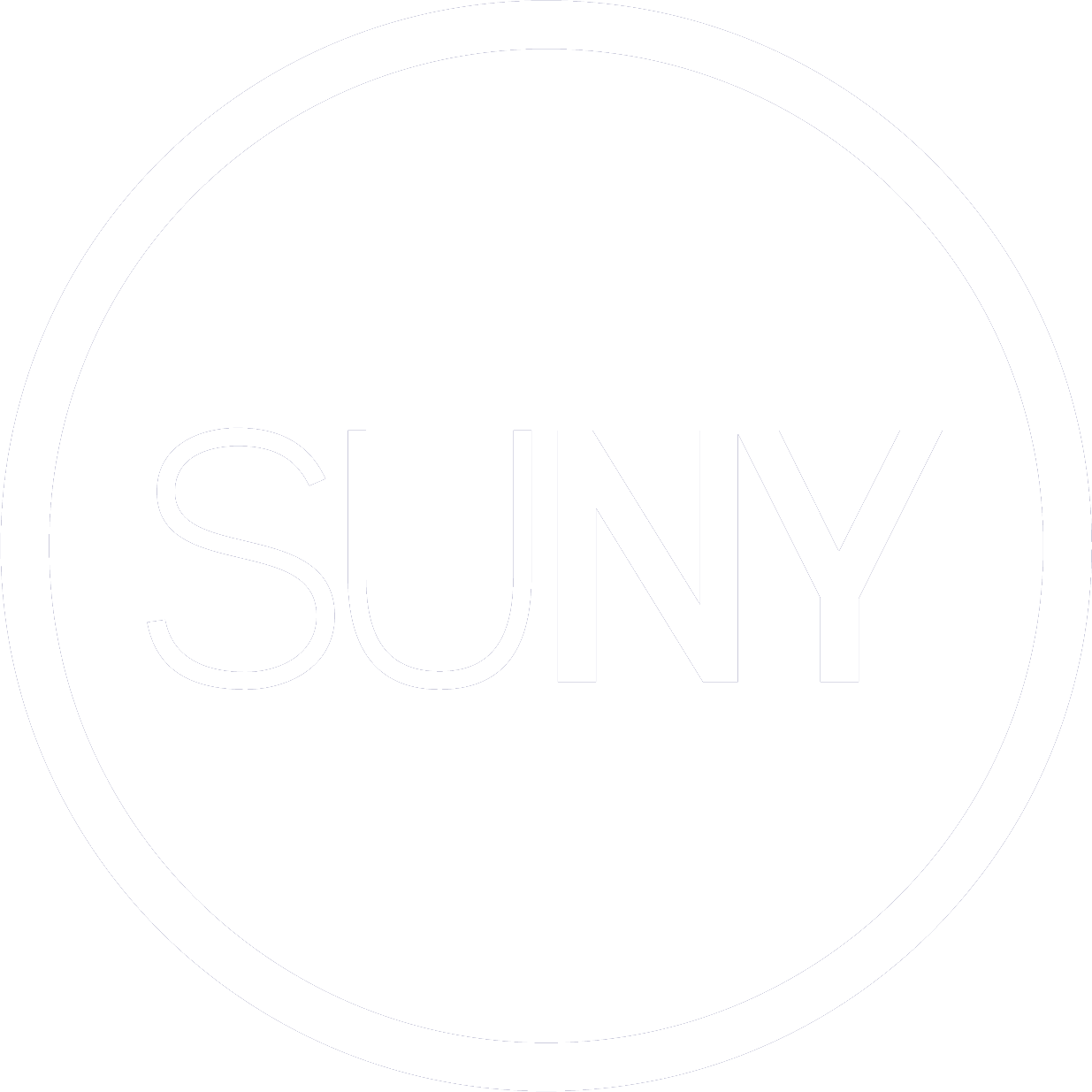 New Manage Patron Services Interface
November 14, 2024
New Manage Patron Services Interface
November 2024 Alma release contained an updated interface for Manage Patron Services
used to perform circulation functions like checking items in and out and paying or waiving fines and fees

Interface for Return Items function also updated

These new interfaces are not currently the default interfaces
You need to opt in to using the new interfaces at this time
New interfaces will eventually become the default interfaces and old interface will be removed (currently timeline for “full activation” is May 2025)
Turning the New Interfaces On
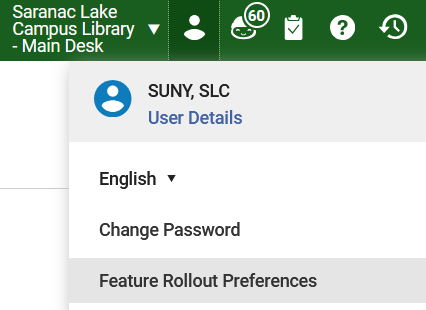 Click on the User icon

Click the Feature Rollout Preferences link

Slide the button for “New Circulation Desk UI” feature to the right
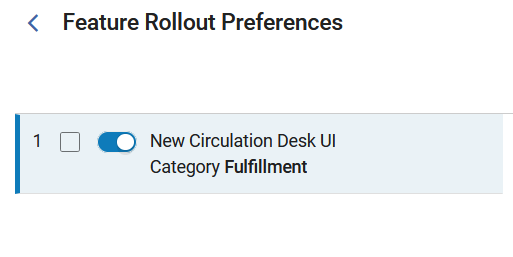 Turning the New Interfaces On
The new interface must be turned on for each staff member individually

Not everybody at your library has to be using the same interface

You can turn the new interface back off if you wish

You can disable reminders about the new interfaces by clicking the User icon and sliding the “Enable Tips” button to the left
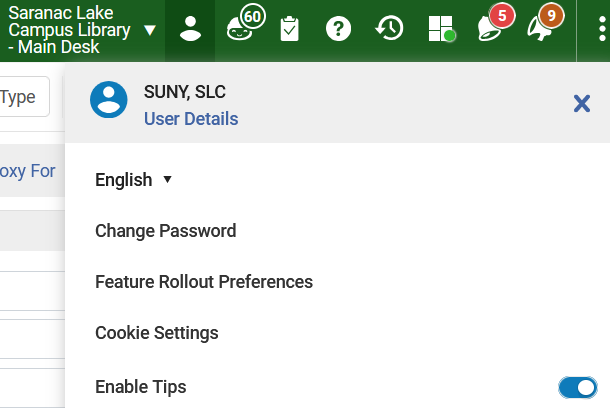 New Manage Patron Services Interface
New interfaces do not contain any new functionality other than the ability to customize the layout

Known Issue with using Return Items function for resource sharing items
Fix will be included in December 2024 Alma update
Scan In function still works properly

Please email info@sunyolis.libanswers.com if you discover any other issues with these new interfaces

Plan to update relevant FAQs over the winter break
Will post updated to Basecamp
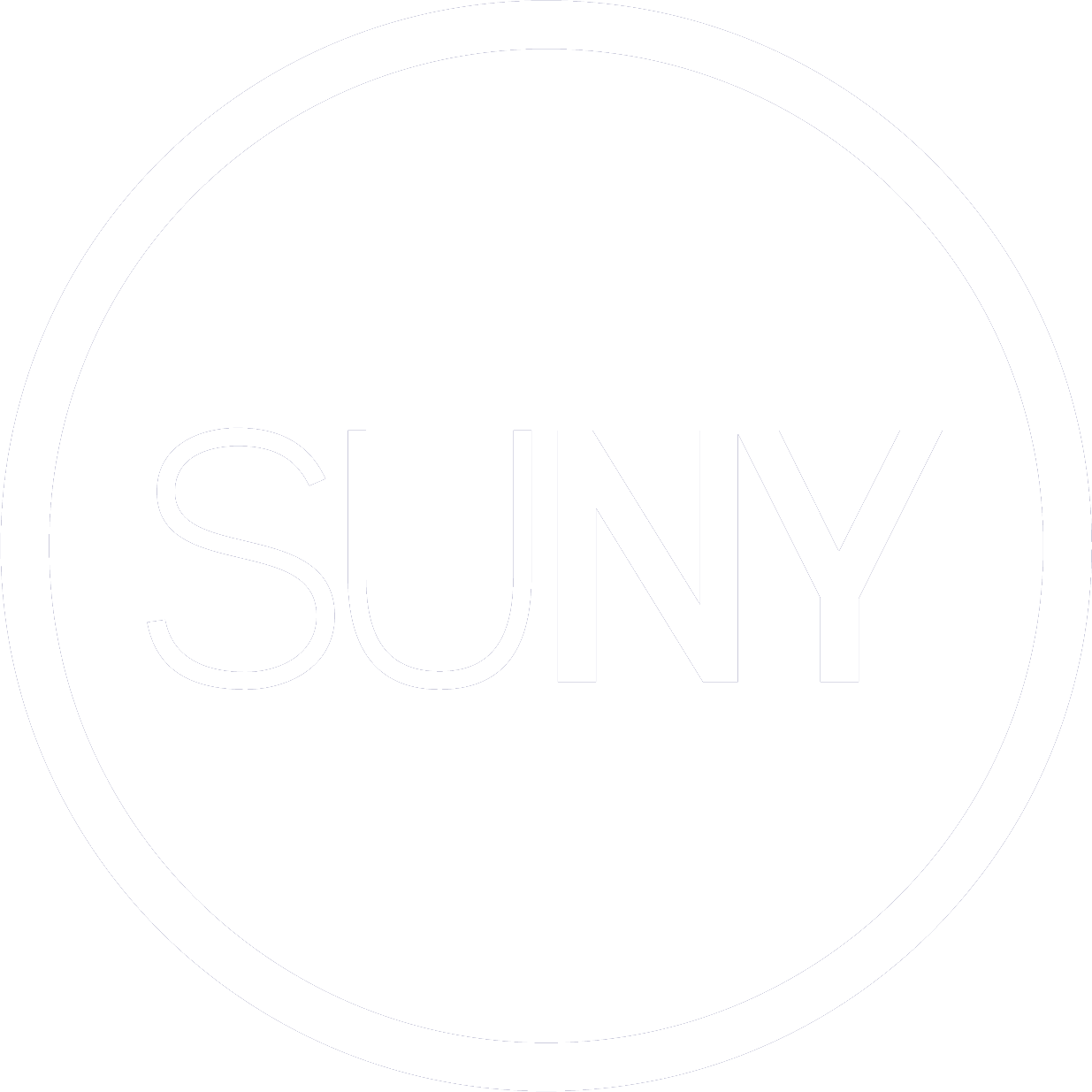